Закон Ома для участка цепи
Выводы
1. При  R = const,
   U   I         I~ U. 
2. При  U = const, 
     R   I                .
Тогда сможем записать:
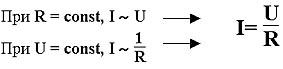 Математическая запись закона Ома.
Сила тока на участке цепи прямо пропорциональна напряжению на концах этого участка и обратно пропорциональна его сопротивлению
U = I R
U
R
I
Задача № 1.
Сопротивление тела рыбы в среднем равно 180 (Ом),напряжение, вырабатываемое  электрическим скатом 60 В. Установите какое значение имеет для него сила тока?
Задача № 1.
Сопротивление тела рыбы в среднем равно 60 (Ом), напряжение, вырабатываемое  электрическим скатом 180 В. Установите какое значение имеет для него сила тока?
Задача № 2.
 Сила тока в спирали электрической лампы 0,7 А, сопротивление лампы 310 (Ом). Определите напряжение, под которым находится лампа.
Задача № 2.
 Сила тока в спирали электрической лампы 0,7 А, сопротивление лампы 310 (Ом). Определите напряжение, под которым находится лампа.
Задача №3.
Какое сопротивление имеет тело человека от ладони одной руки до ладони другой, если при напряжении 200 В по нему течет ток силой 2А?
Задача №3.
Какое сопротивление имеет тело человека от ладони одной руки до ладони другой, если при напряжении 200 В по нему течет ток силой 2А?
Домашнее задание:
1.§ 44, упр.19 (3,4)
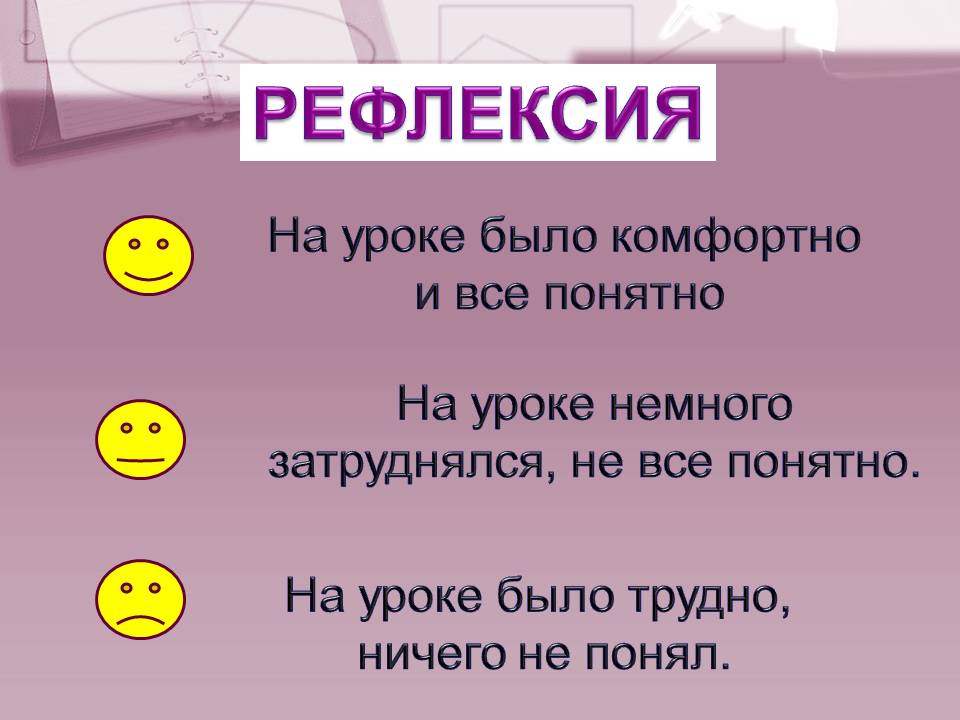